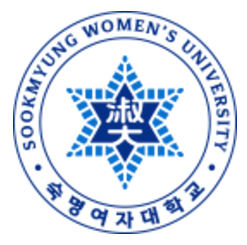 실버하우징 비즈니스 최고전문가과정 입학지원서
※ 접수번호는 미래교육원에서 기재합니다.
본인은 귀 대학교에서 운영하는 실버하우징 비즈니스 최고전문가과정에 입학하고자 소정의 서류를 갖추어 지원하며, 상기 기재한 개인정보 수집 및 활용에 동의합니다. 
년	월	일
지원자			 (인)

   숙명여자대학교 미래교육원  귀중
년       월        일    


지원자 ___________________ 서명 또는 (인)



숙명여자대학교 미래교육원 귀하
※ 작성이 완료된 원서는 미래교육원 메일(open@sookmyung.ac.kr)로 보내주셔야 하며, 
   하단에 첨부된 가이드를 참고하여 수강 신청해 주십시오
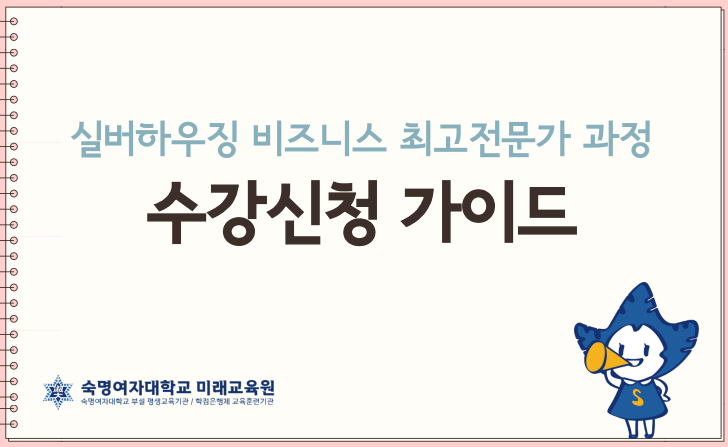 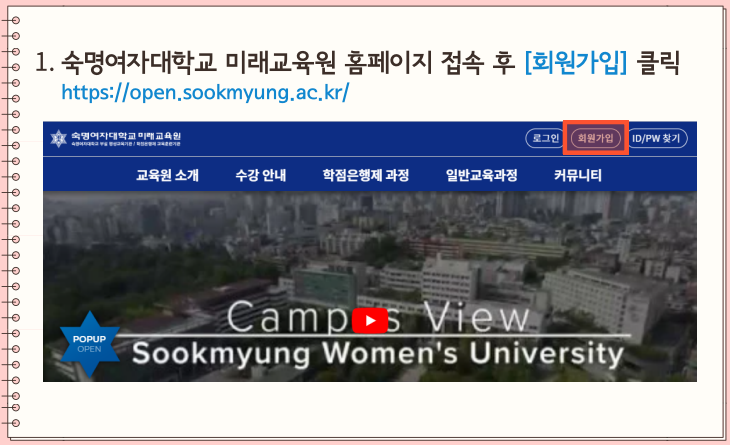 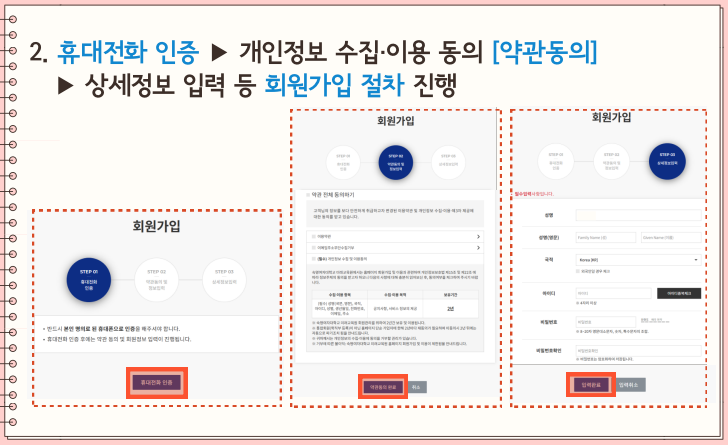 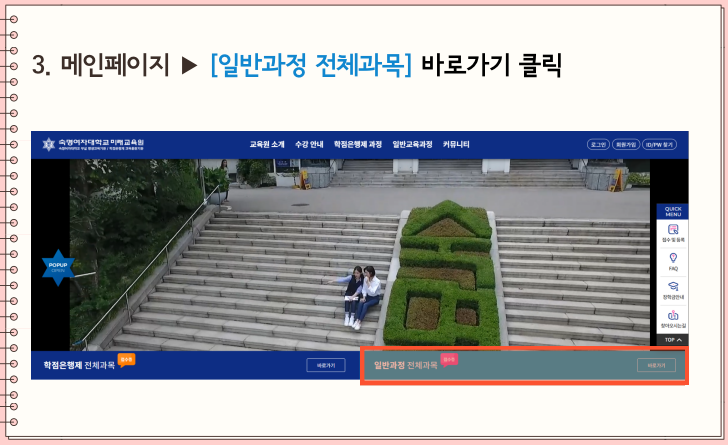 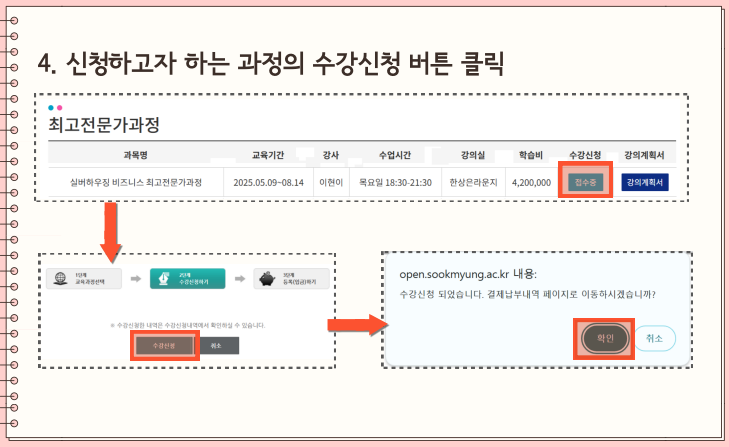 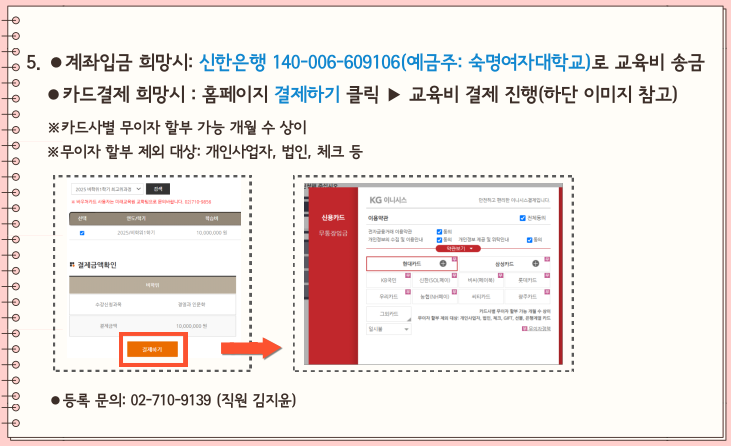